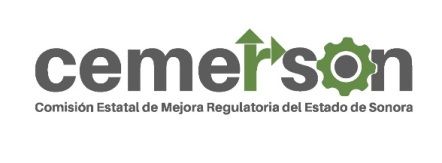 ANTECEDENTES DE LA MEJORA REGULATORIA EN SONORA
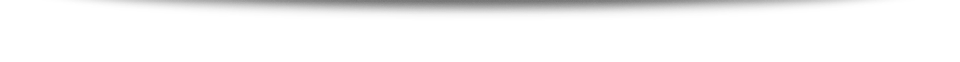 Foro Regional de Consulta Pública
Tramites Federales 
(100 Propuestas)
3 Foros municipales de Consulta Pública. Tramites estatales y municipales. (370 ppts 67T 29R).
Publicación en el BOE la nueva Ley Estatal de MR
Estrategia 
de MR
+Convenios de Coordinación con 4 Municipios. (11 en total)
Socialización Proyecto Ley Estatal MR.
Formación Empresarial
ABC MR & Competitividad
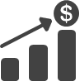 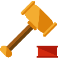 Proyectos Estratégicos:
MiNegocioSonora.mx
Calculadora de Impacto Regulatorio.
Arranca Programa 
Justicia Cotidiana.
Ley General  MR
MiNegocioSonora 2.0
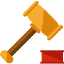 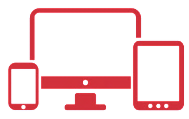 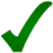 JUNIO
OCTUBRE
NOVIEMBRE
MARZO
JUNIO
MAYO
JULIO
FEBRERO
SEPTIEMBRE
MARZO
SEPTIEMBRE
AGOSTO
OCTUBRE
DICIEMBRE
NOVIEMBRE
Seminario
2016
2017
2018
2015
2019
2020
Consulta Publica 507 ASAI/RTS Estatales PMR            2019-2021
Ranking #9 ONMR
Ranking #17 ONMR
Exhorto Congreso del Estado
(Ley Estatal MR)
Instalación Comité Simplificación Alto Impacto.
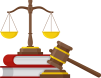 Convenios de  Coordinación con Federación y 7 Municipios.
Sistematización 
del AIR
(SAIR)
Reforma Constitucional MR estado de Sonora.
(articulo 25-F)
Consejo Consultivo MR 2015-2021
Formación de Capacidades. 
823 FP (67 DAPE 15 Municipio)
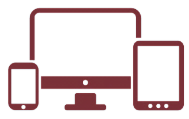